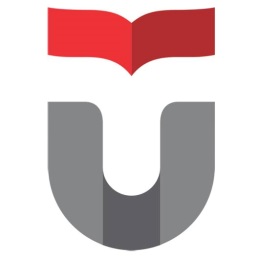 Universitas Telkom
www.telkomuniversity.ac.id
LOGIKA DASAR MATEMATIKA
Disusun Oleh : 
Hanung N. Prasetyo, S.Si, M.T. dkk
hanungnp@telkomuniversity.ac.id
DPH1A3-Logika Matematika 
Semester Ganjil 2018 - 2019
1
Hanya dipergunakan untuk kepentingan pengejaran di Lingkungan Telkom University
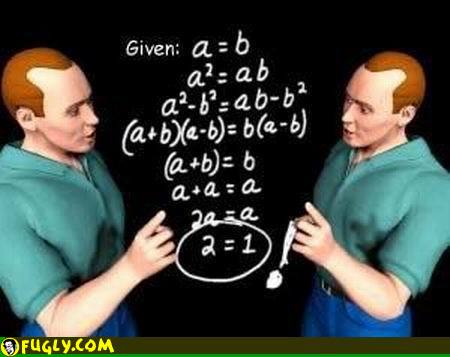 Sumber : www.fugly.com
2
Apa kegunaannya?
Logika dalam ilmu komputer dalam ilmu komputer digunakan sebagai dasar dalam belajar bahasa pemrograman, struktur data, kecerdasan buatan, teknik/sistem digital, basis data, teori komputasi, rekayasa perangkat lunak, sistem pakar, jaringan syaraf tiruan, dan lain-lainnya yang mempergunakan logika secara intensif.
3
Contoh populer
Salah satu contoh yang populer adalah sistem digital, yaitu bidang ilmu yang didasari oleh logika untuk membuat gerbang logika (logic gates) dan arsitektur komputer sebagai inti mikroprosesor, otak komputer atau central processing unit.
4
Apa Perannya?
Logika Informatika didalam ilmu teknologi informasi berperan sangan penting dan hampir selalu kita temui dalam pengembangan Hardware maupun Software. Oleh karena itu logika informatika bagi dunia Teknologi Informasi merupakan dasar-dasar bagaimana sebuah Hardware atau Software itu dibuat.
5
Asal muasal
Logika berasal dari bahasa yunani “LOGOS” yang berarti kata, ucapan, atau alasan. Logika adalah metode atau teknik yang diciptakan untuk meneliti ketepatan penalaran. Logika mengkaji prinsip-prinsip penalaran yang benar dan penalaran kesimpulan yang absah. Ilmu ini pertama kali dikembangkan sekitar 300 SM oleh ARISTOTELES dan dikenal sebagai logika tradisional atau logika klasik. Dua ribu tahun kemudian dikembangkan logika modern oleh GEORGE BOOLE dan DE MORGAN yang disebut dengan Logika Simbolik karena menggunakan simbol-simbol logika secara intensif.
6
Who are they???
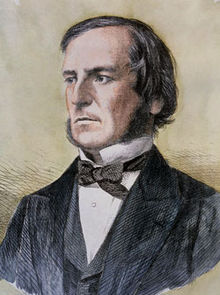 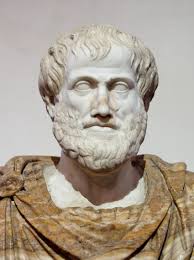 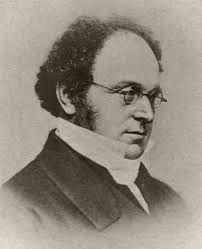 7
implementasinya
Dalam bidang elektronika dan computer semisal dalam pembuatan PLC (Programmable Logic Controller) yang merupakan suatu unit khusus dibuat untuk pengontrol berbasis mikroprosesor yang memanfaatkan memori yang dapat diprogram untuk menyimpan instruksi – instruksi.
8
implementasinya
Dalam pengembangan di bidang software, Hampir setiap bahasa pemrograman menggunakan dan menerapkan prinsip-prinsip logika.
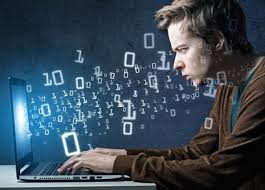 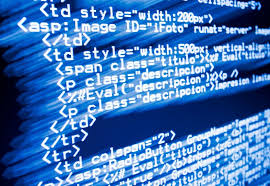 9
Logika
Logika merupakan dasar dari semua penalaran (reasoning).  
Penalaran didasarkan pada hubungan antara proposisi atau pernyataan  (statements).
10
Preposisi
Pernyataan atau  proposisi  adalah  sebuah kalimat tertutup yang mempunyai nilai  kebenaran  BENAR saja  atau SALAH saja, tapi tidak keduanya. 
Umumnya digunakan huruf kecil seperti  : 
	 p, q, r, s, t …
Nilai kebenaran suatu pernyataan dinotasikan dengan simbol   
11
[Speaker Notes: Diharapkan dosen dapat menekankan perbedaan mendasar antara preposisi dengan bukan preposisi dengan sering memberikan latihan yang cukup pada mahasiswa]
Contoh
1. p :  “ Hasil perkalian 3 dan 6 adalah 18 “ , (p) = B (Benar)   atau  (p) = T (True)
2. q : “ Semua bilangan prima adalah bilangan ganjil” , (q) = S (Salah) = F(False)
3. r :  “  12 + 5 > 16  “  , (r) = T
4. s :  “  Besi adalah benda  cair “   , (s) = F
12
Bukan Preposisi/Pernyataan
Kalimat yang tidak mempunyai nilai kebenaran yang pasti adalah bukan pernyataan. Berikut ini adalah beberapa contoh kalimat yang bukan pernyataan.
“Cape deh…”
“ x2 – 5x + 4 > 0 “
“ 2x + 5 < 18 “
“Mahasiswa  Telkom University keren semua”
13
Kombinasi Preposisi
Misalkan p dan q adalah proposisi. 
	1. Konjungsi (conjunction):  p dan q
            		Notasi  p  q,
	2.  Disjungsi (disjunction): p atau q
     	Notasi: p  q
	3.  Ingkaran (negation) dari p:  tidak p 
              Notasi: p
p dan q disebut proposisi atomik
Kombinasi p dengan q menghasilkan proposisi majemuk (compound proposition
14
Contoh
p : Hari ini hujan
q : Murid-murid diliburkan dari sekolah
Maka
p  q : Hari ini hujan dan murid-murid diliburkan dari sekolah
p  q : Hari ini hujan atau murid-murid diliburkan dari sekolah
p	        :  Tidak benar hari ini hujan 		 
		           (atau: Hari ini tidak hujan)
15
Operator AND Dalam Google
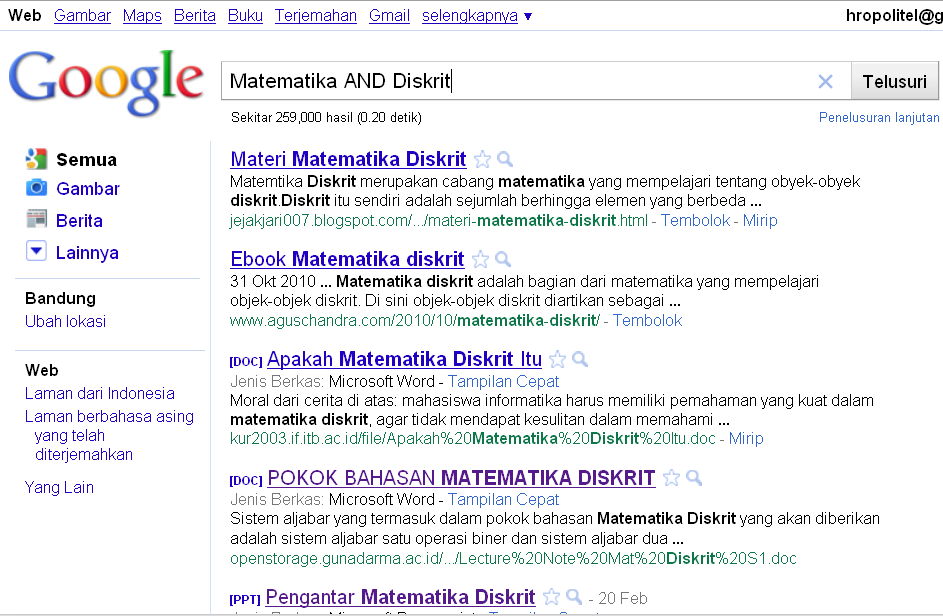 16
Operator OR Dalam Google
Cara kerja mesin pencari google
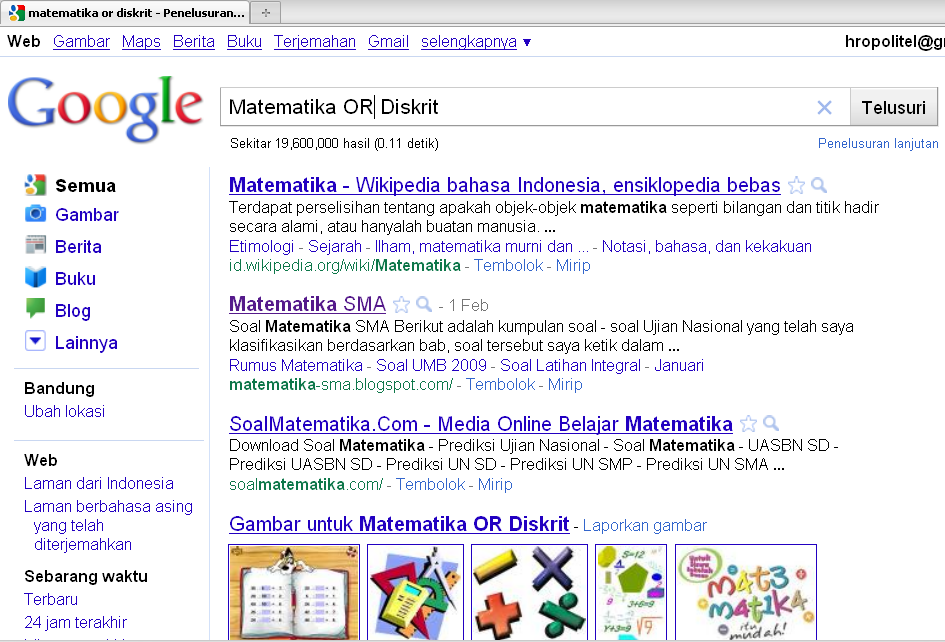 17
Disjungi Eksklusif
Kata “atau” (or) dalam operasi logika digunakan dalam salah satu dari dua cara:

	1. Inclusive or
        “atau” berarti “p atau q atau keduanya”
	    Contoh: “Tenaga IT yang dibutuhkan menguasai   		    Bahasa C++ atau Java”. 
	2. Exclusive or 
          “atau” berarti “p atau q tetapi bukan keduanya”. 
          Contoh:  “Ia dihukum 5 tahun atau denda 10 juta”.
18
Proposisi Bersyarat (kondisional atau implikasi)
Bentuk proposisi: “jika p, maka q”
Notasi: p  q
Proposisi p disebut hipotesis, antesenden, premis, atau kondisi
Proposisi q disebut konklusi (atau konsekuen).
19
Contoh
a.   Jika saya lulus ujian, maka saya mendapat 
		hadiah dari ayah
	b.   Jika suhu mencapai 80C, maka alarm akan 
		berbunyi
	c.   Jika anda tidak mendaftar ulang, maka 
		anda dianggap mengundurkan diri
20
Implikasi Pada Pemrograman
Implikasi Dalam Bahasa Pemrograman
			if c then S
c: ekspresi logika yang menyatakan syarat/kondisi 
S:  satu atau lebih pernyataan. 
S dieksekusi jika c benar, 
S tidak dieksekusi jika c salah
Struktur if-then pada bahasa pemrograman berbeda dengan implikasi if-then yang digunakan dalam logika.
21
Implikasi Pada Pemrograman
Pernyataan if-then dalam bahasa pemrograman bukan proposisi karena tidak ada korespondensi antara pernyataan tersebut dengan operator implikasi (). 
 Interpreter atau compiler tidak melakukan penilaian kebenaran pernyataan if-then secara logika. Interpreter hanya memeriksa kebenaran kondisi c, jika c benar maka S dieksekusi, sebaliknya jika c salah maka S tidak dieksekusi.
22
Contoh
Misalkan di dalam sebuah program yang ditulis dalam Bahasa Pascal terdapat pernyataan berikut:
			if x > y then y:=x+10;	
Berapa nilai y setelah pelaksanaan eksekusi if-then jika: 
	(i)   x = 2, y = 1
	(ii)  x = 3, y = 5?
23
Solusi
(i)  x = 2 dan y = 1
     Ekspresi x > y bernilai benar
     Pernyataan y:=x+10 dilaksanakan
     Nilai y sekarang menjadi y = 2 + 10 = 12.
(ii)  x = 3 dan y = 5
  Ekspresi x > y bernilai salah
  Pernyataan y:=x+10 tidak dilakukan
  Nilai y tetap seperti sebelumnya, yaitu 5.
24
Varian Preposisi Bersyarat
Kondisional		:	 p  q
Konvers (kebalikan)	: 	 q  p
Invers		   	:        ~ p  ~ q
Kontraposisi	   	:        ~ q  ~ p
25
Contoh
Tentukan konvers, invers, dan kontraposisi dari:  
	“Jika Amir mempunyai mobil, maka ia orang kaya” 

Penyelesaian: 
	Konvers	: Jika Amir orang kaya, maka ia 
                         mempunyai mobil
	Invers	: Jika  Amir tidak mempunyai mobil, maka   
                          ia bukan orang kaya
	Kontraposisi: Jika Amir bukan orang kaya, maka ia 
			   tidak mempunyai mobil
26
Contoh
Diberikan pernyataan “Perlu memiliki password yang sah agar anda bisa log on ke server”
Nyatakan pernyataan di atas dalam bentuk proposisi “jika p, maka q”.
Tentukan konvers, invers, dan kontraposisi dari pernyataan tersebut.
27
Solusi
Misal:	
p : Anda bisa log on ke server
q : Memiliki password yang sah
(a) 	Jika anda bisa log on ke server maka anda  	memiliki password yang sah
 (b) 1)  Ingkaran:  
		“Anda bisa log on ke server dan anda tidak 
		  memiliki password yang sah” 
	 2)  Konvers: 
		“Jika anda memiliki password yang sah 
            maka anda bisa log on ke server”
28
Solusi
3) 	Invers:
		“Jika anda tidak bisa log on ke server 	maka anda tidak memiliki  password 	yang sah” 
	4)	Kontraposisi :
		“Jika anda tidak memiliki password yang 	sah maka anda tidak bisa log on ke 	server”
29
Tabel Kebenaran
IMPLIKASI
DISJUNGSI
KONJUNGSI
NEGASI
BIIMPLIKASI
EXCLUSIVE OR
30
TABEL KEBENARAN  PERNYATAAN MAJEMUK
CARA 
BIASA
CARA 
SINGKAT
31
Contoh Tabel Kebenaran Majemuk 3 var
(p  q)   [ ~p V (q  r) ]
32
TAUTOLOGI, KONTRADIKSI, SATISFY
TAUTOLOGI :     
Pernyataan Majemuk yang nilai kebenarannya BENAR semua
KONTRADIKSI: 
Pernyataan   Majemuk yang nilai kebenarannya  SALAH  semua

SATISFY :      
Pernyataan Majemuk yang nilai kebenarannya  GABUNGAN.
33
Contoh Tautologi & Kontradiksi
p V ~ ( p q )
~( pq )   (~p V q )
TAUTOLOGI
KONTRADIKSI
34
p
A
B
p V q
q
p
q
B
A
p  q
p
q
~p
r
p
~q
Aplikasi pada rangkaian
PARALEL: Arus akan mengalir ke titik B Jika  salah satu dari p atau q  ON
SERI : Arus akan mengalir ke titik B Jika  p dan q  keduanya ON.
[ p V (q ^ ~p) ] V [ (r V ~q) ^ p ]
35
KONDISIONAL , KONVERS, INVERS , dan KONTRAPOSISI
KONDITIONAL     KONVERS            INVERS          KONTRAPOSISI
36
EKIVALENSI  LOGIS
37
Contoh
Tunjukkan bahwa   ~ ( p V q )   ekivalen  dengan  ~p  ^  ~q
38
Contoh
2. Tunjukkan bahwa   ~ ( p ^ q )   ekivalen  dengan  ~p  v  ~q
39
Untuk lebih memahami mahasiswa dapat membaca referensi logika matematika pada link berikut:

http://id.wikipedia.org/wiki/Logika_matematika

http://www.youtube.com/watch?v=7AOMKCHrBhg
40
Latihan Soal
Buatlah Tabel Kebenaran untuk pernyataan majemuk berikut. 
	1) 	~ [ p  q ] V ~ p		2) [~ p V ~q ]  r
	3)	[p V q]  ~q	4) [( p  q)  ~q ]  ~p
	5)	p   ( q V r )	6) ~p V (q   ~r)   
	7) p  [p  ( q V r) ]	
	8) [ (p q)  ( ~q V r )]  ( p  r )
41
Latihan Soal
7. Tunjukkan bahwa  (p q)  ekivalen dengan   ~p V q 
8. Tunjukkan bahwa      p V (p ^ q)    p     dan    p ^ (p V q)    p
9. Gambarkan  rangkaian  dari pernyataan majemuk berikut
a.  (~p ^ [ q V (r ^ ~s) ]) V [~q V p]
b. { [ (p ^ q) V (r ^ ~p)] ^ s } V  { ~p ^ [ q V (r ^ ~s) ] ^ ~q }
42
Latihan Soal
Buatlah tabel kebenaran untuk masing-masing  
pernyataan berikut 
[(~pr)  ~q ] ( ~r V p )
[ (~r V q)  ~p ]  ( ~q  p )
43
referensi
Munir,   R., Matematika Diskrit untuk Infomatika, Edisi kedua,  Bandung, 2003
Rosen,  K. H.,  Discrete Mathematics and Its Applications, 5th  edition, McGraw-Hill, Singapore, 2003
Lipschutz S., Lipson M., Discrete Mathematics, McGraw Hill USA, 1997
Peter Grossman, Discrete Mathematics for Computing, Second Edition, Grassroot Series
www.fugly.com (Gambar)